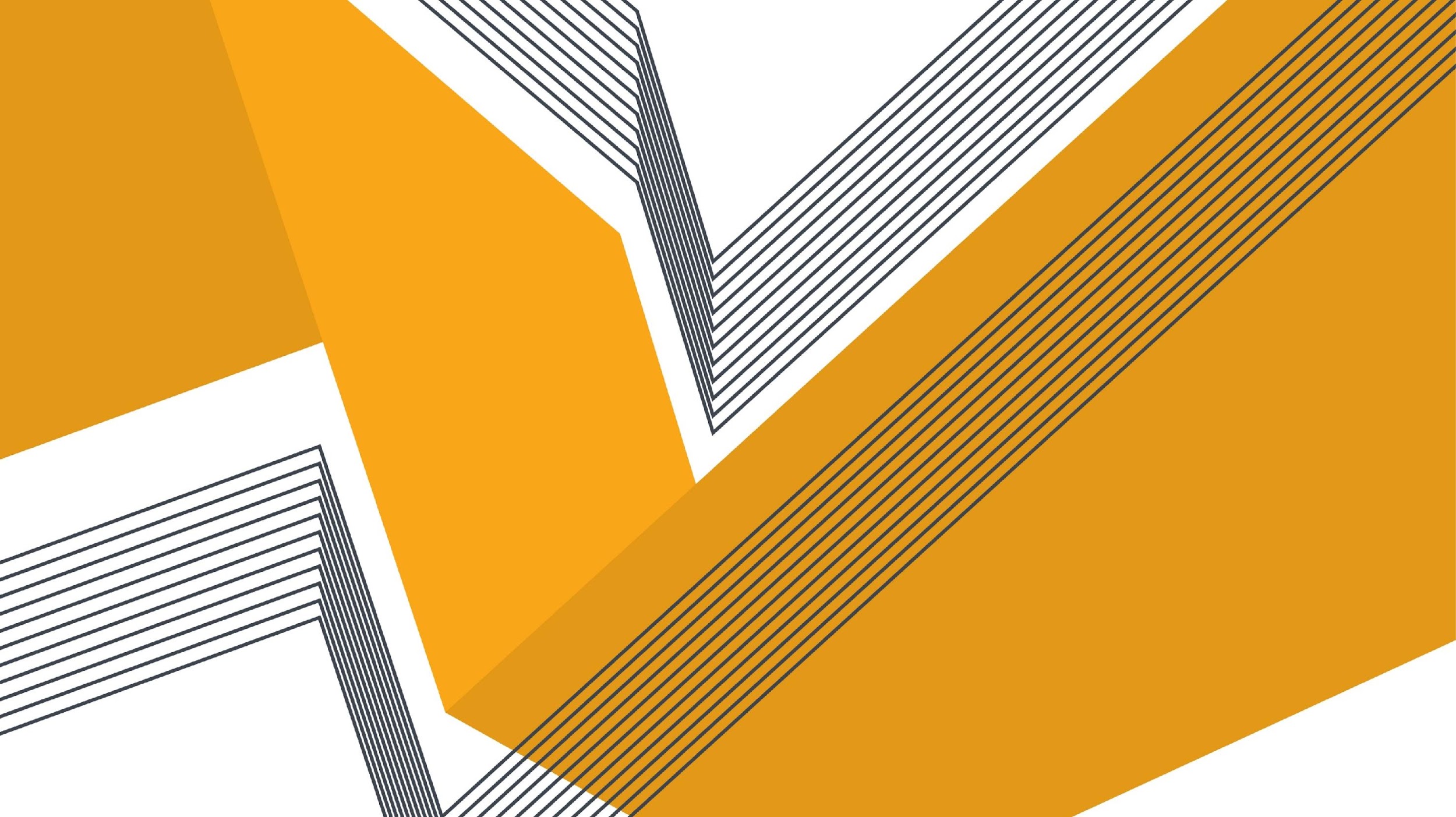 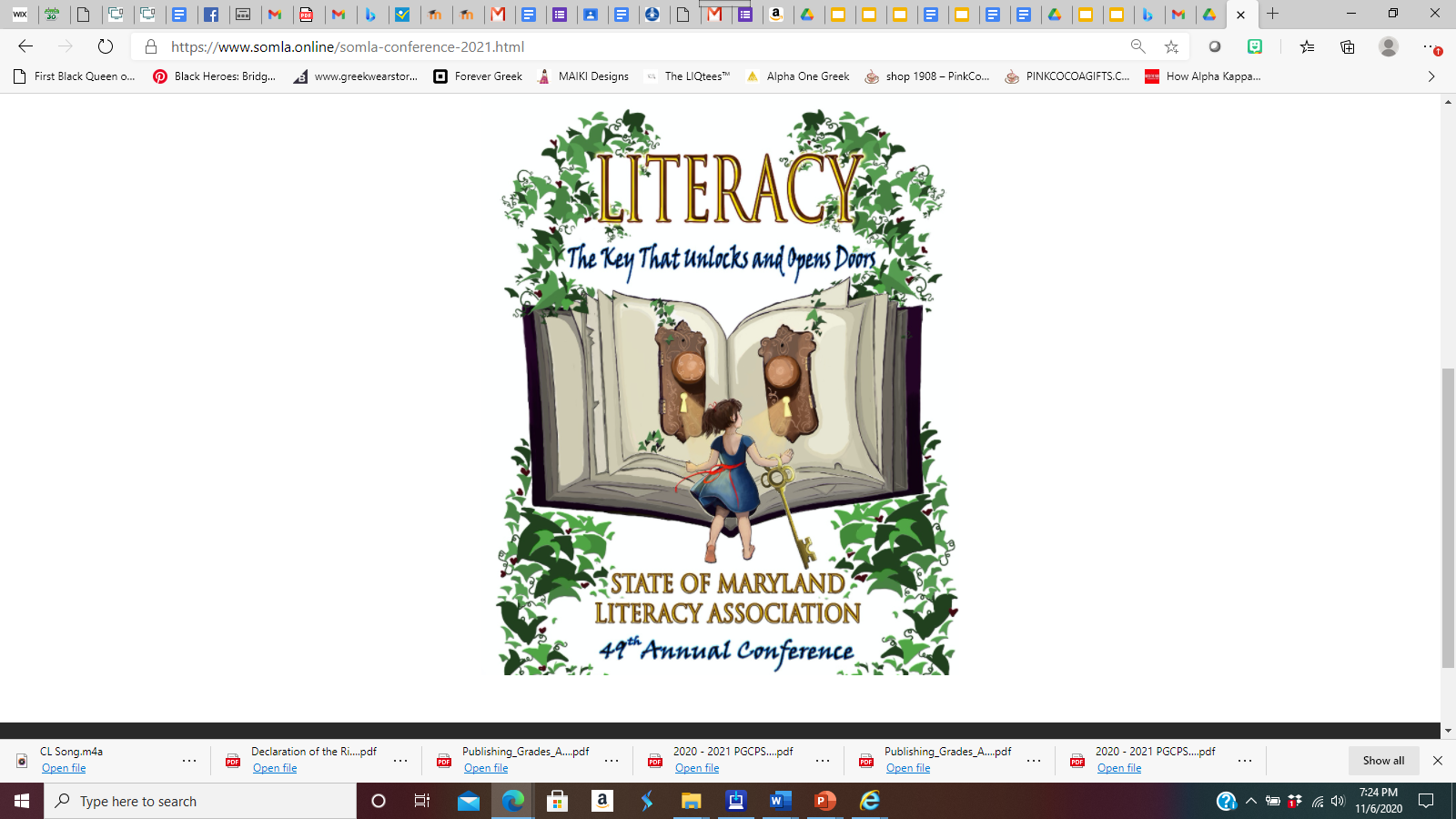 STATE OF MARYLAND LITERACY ASSOCIATION PRESENTS…49TH ANNUAL CONFERENCE
APRIL 15-17, 2021
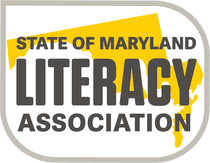 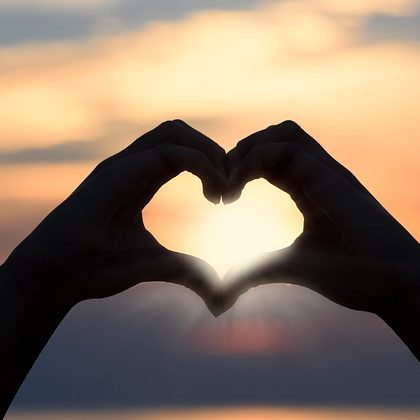 THURSDAY @ THE CONFERENCE…
Dr. Lisa Lucas
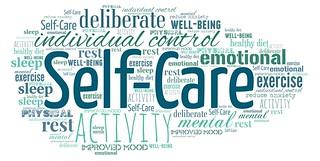 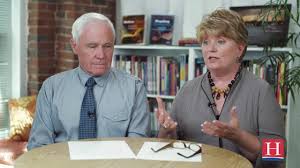 FRIDAY @ THE CONFERENCE…
Kylene Beers  & 
         Robert E. Probst
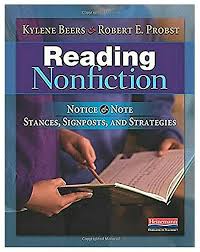 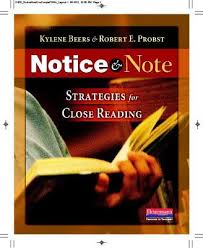 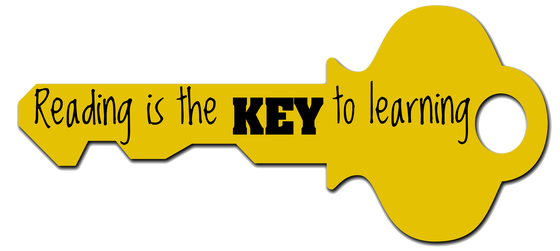 Glenis Redmond
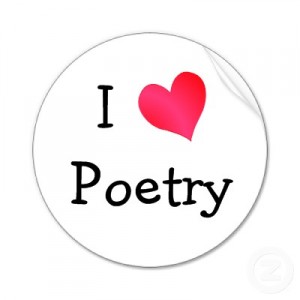 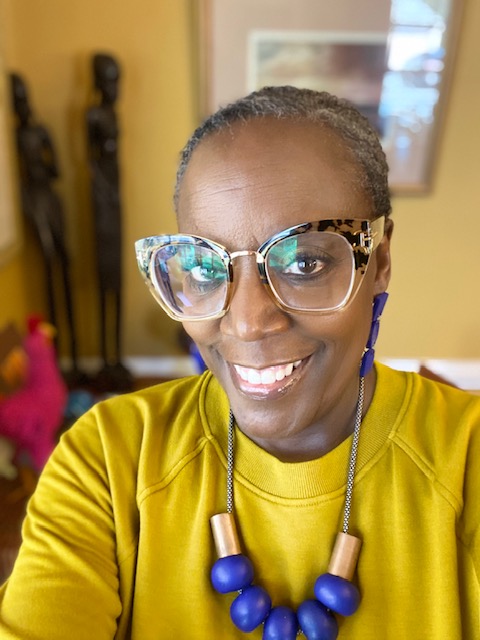 F
R
I
D
A
Y
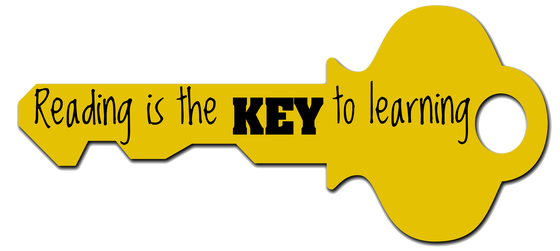 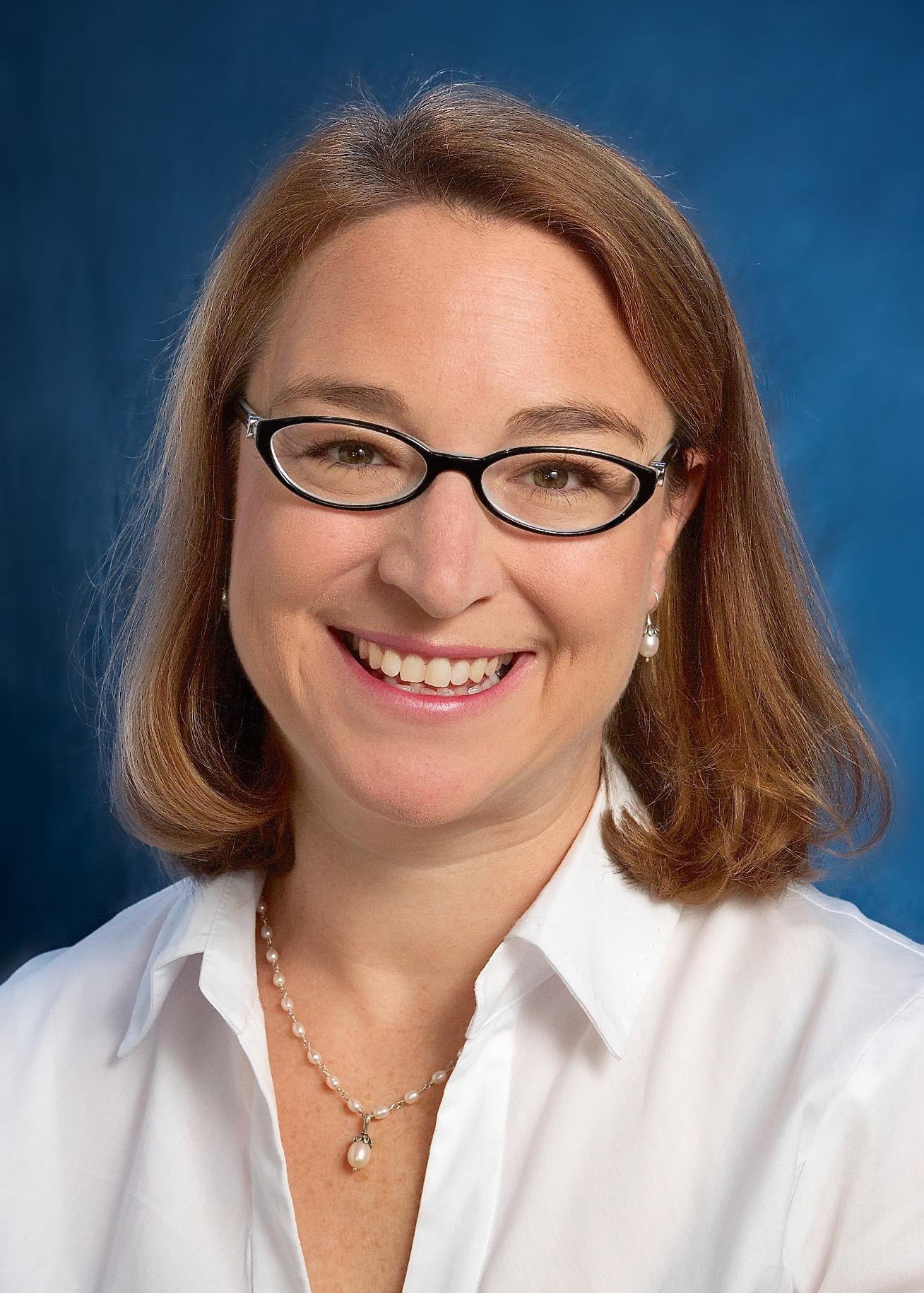 SATURDAY @ THE CONFERENCE…
Keynote & Featured Session
   Dr. Nell Duke
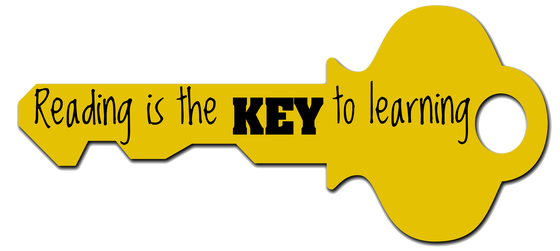 S
A
T
U
R
D
A
Y
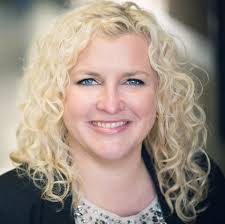 Keynote & Featured session: Patty McGee
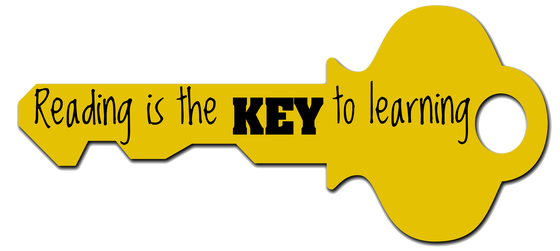 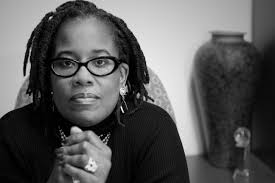 S
A
T
U
R
D
A
Y
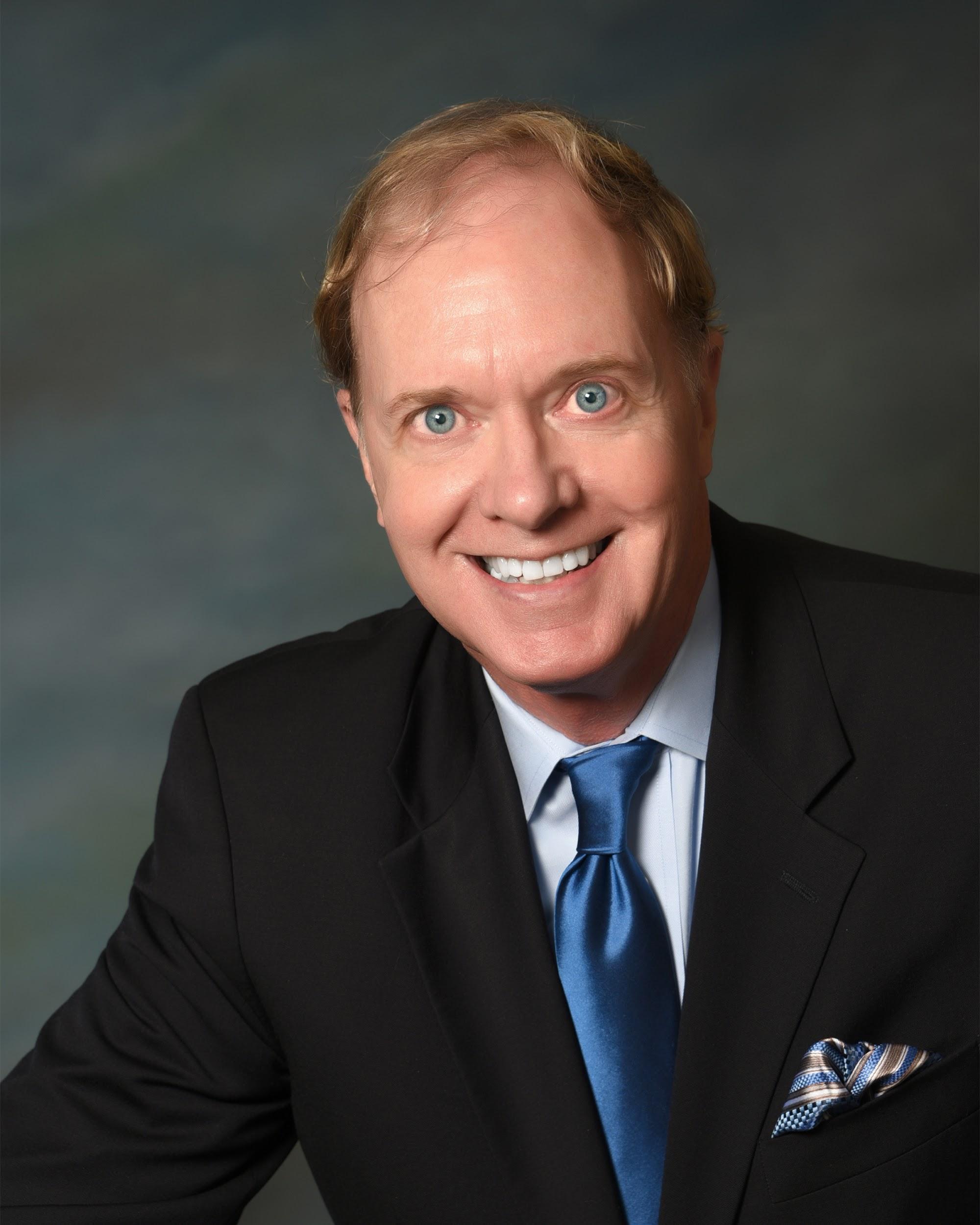 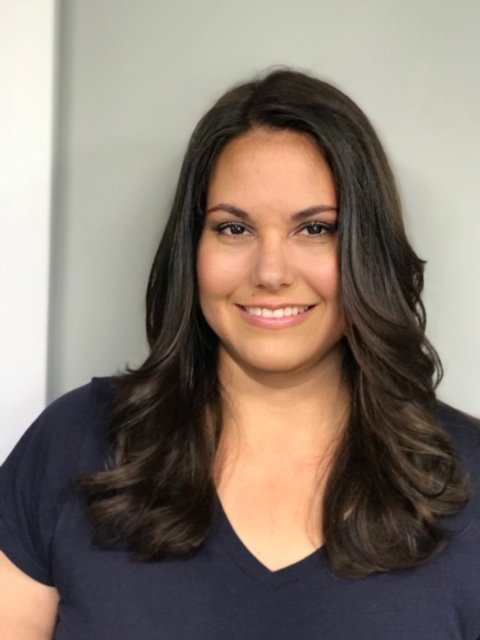 Dr. Karsonya Whitehead
Dr. Richard Gentry
Amy Siracusano
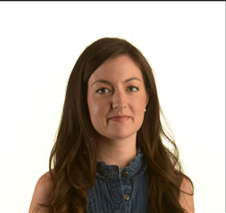 S
A
T
U
R
D
A
Y
Dr. Monica Burns
Katie Garner
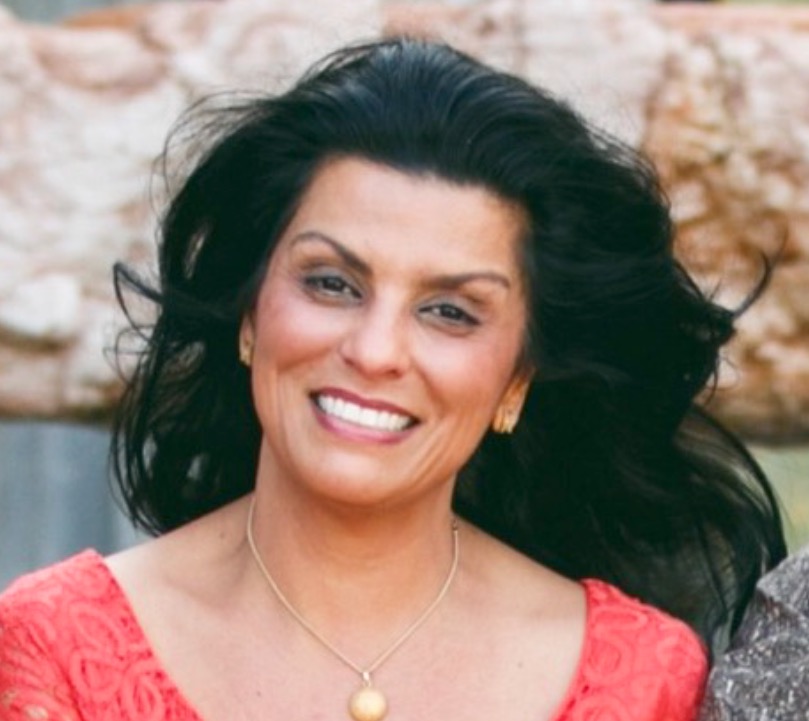 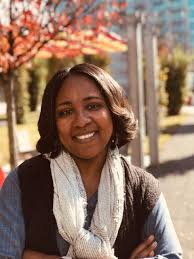 Dr. Towanda Harris
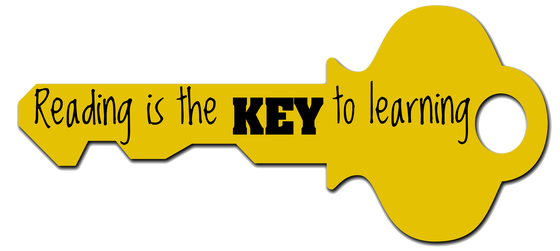 S
A
T
U
R
D
A
Y
Steve Tutunick
Kathy Bumgardner
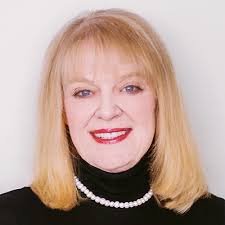 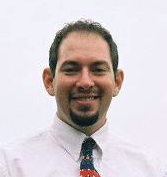 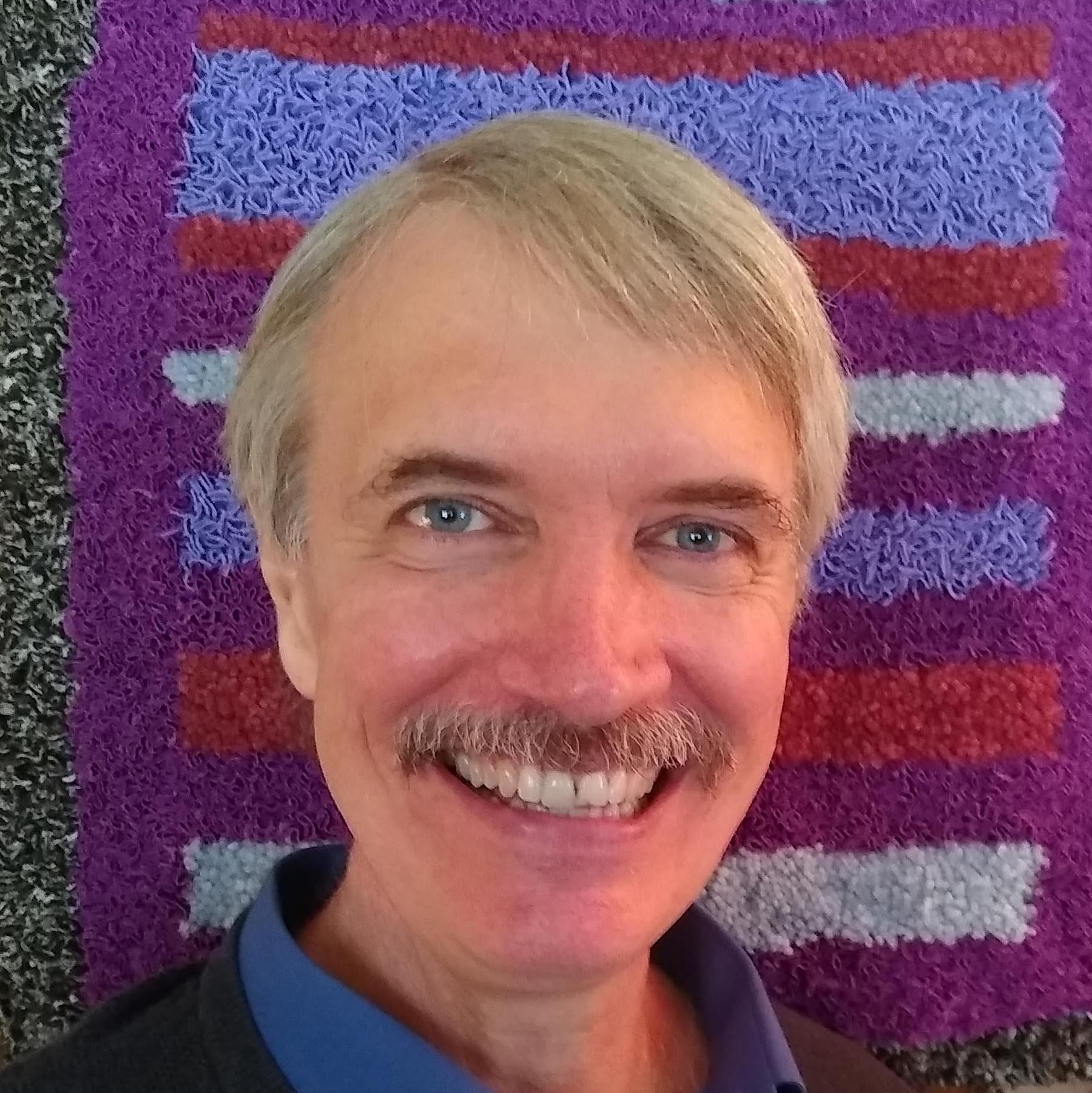 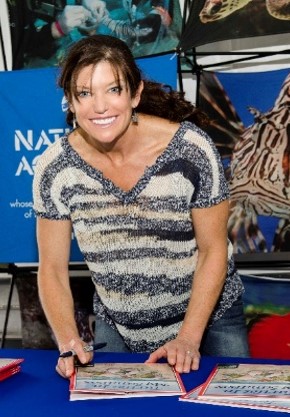 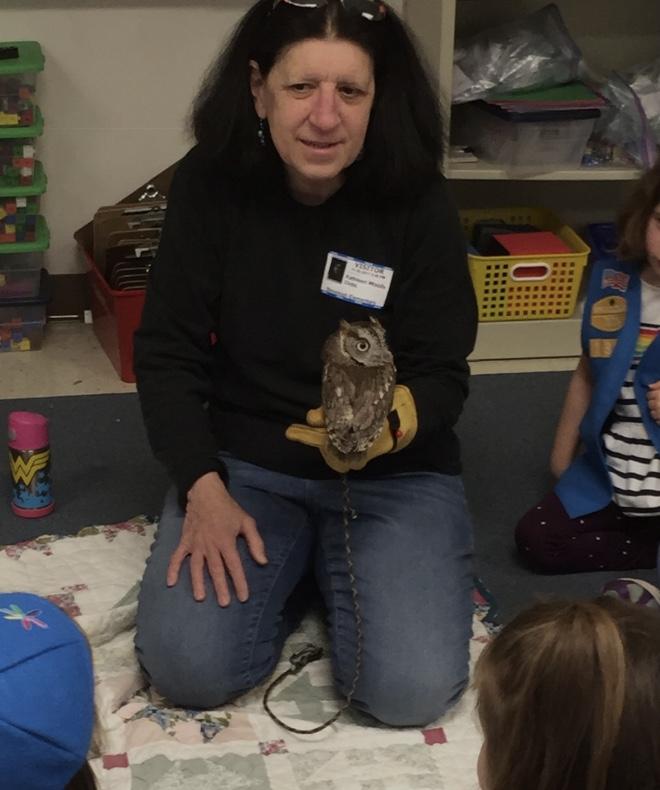 James Solheim
Jennifer Keats Curtis & Kathleen Woods
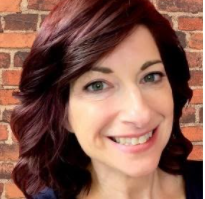 Randi Sonenshine
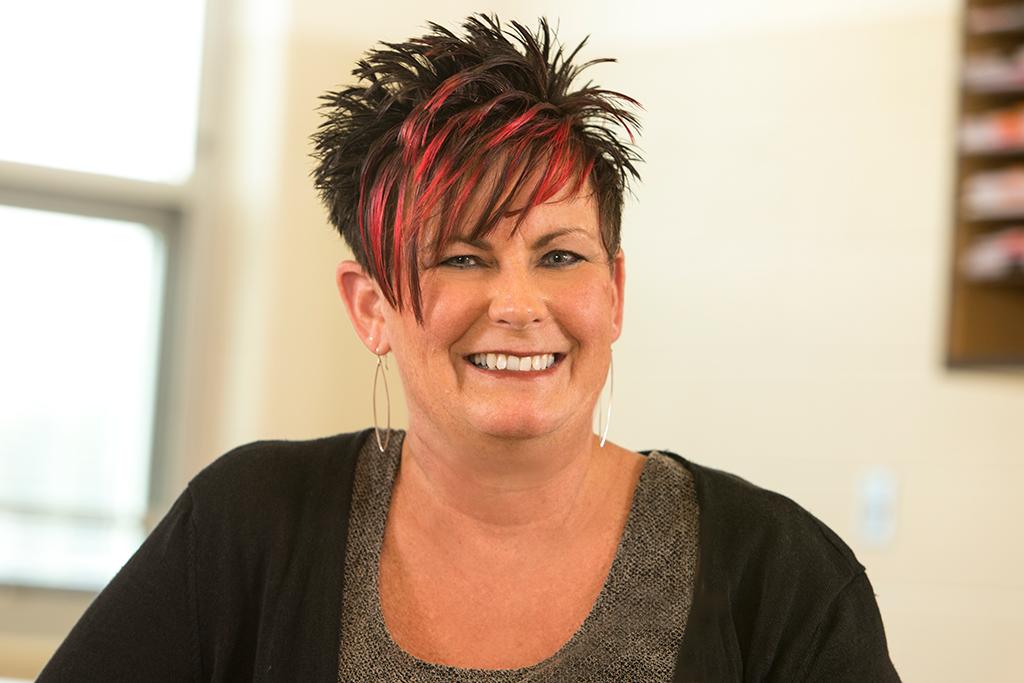 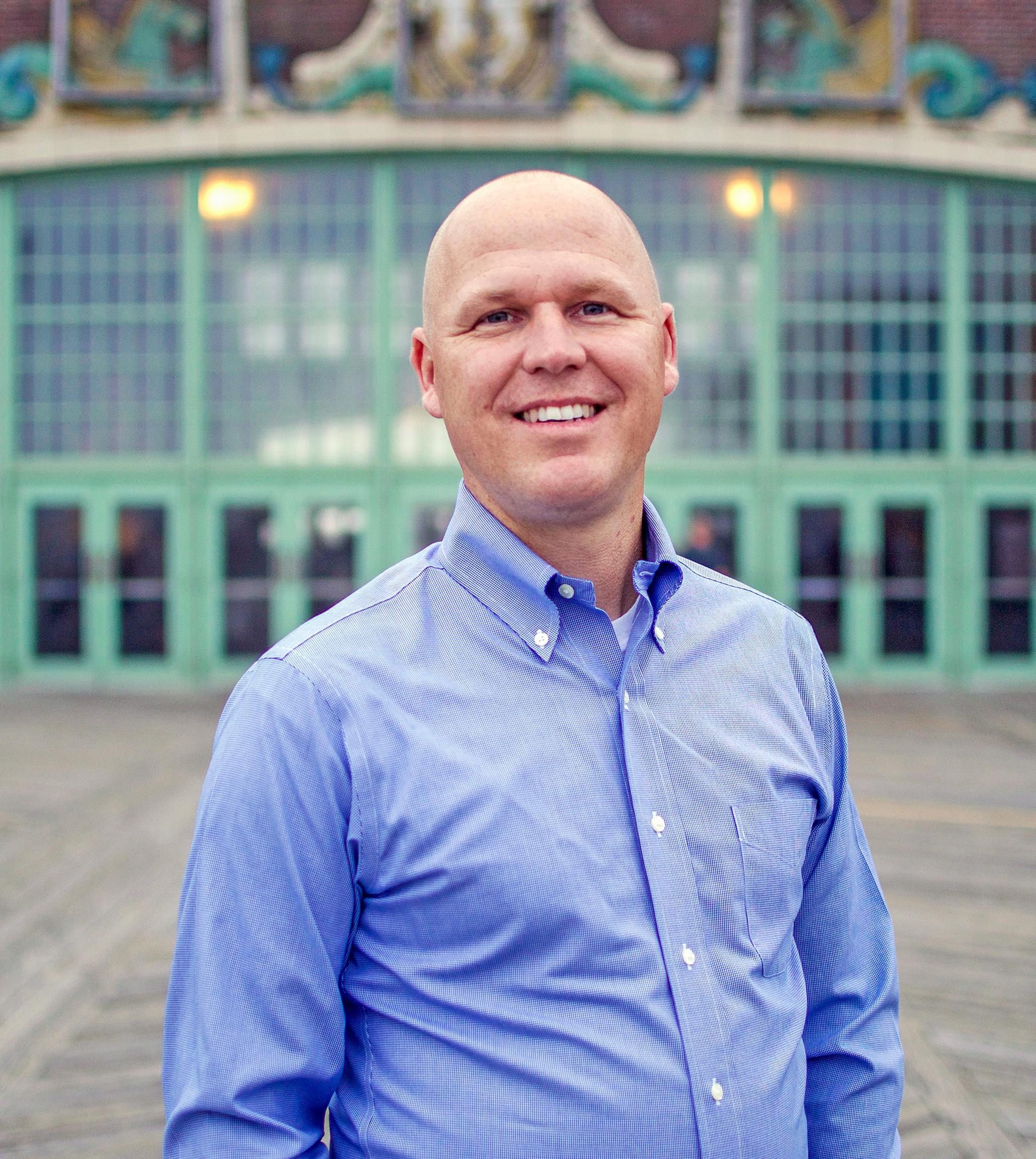 Tanny McGregor
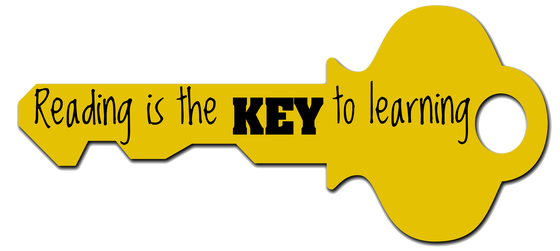 Trevor Bryan
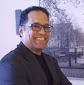 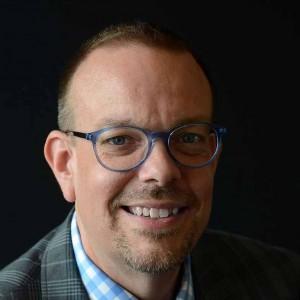 Dr. Miguel Reyes
Dr. Richard Hasenyager
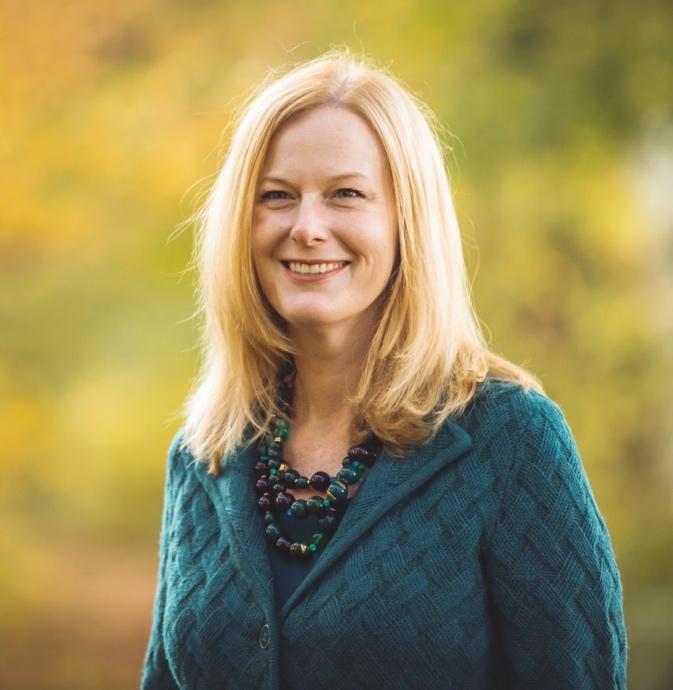 Erin Lockledge
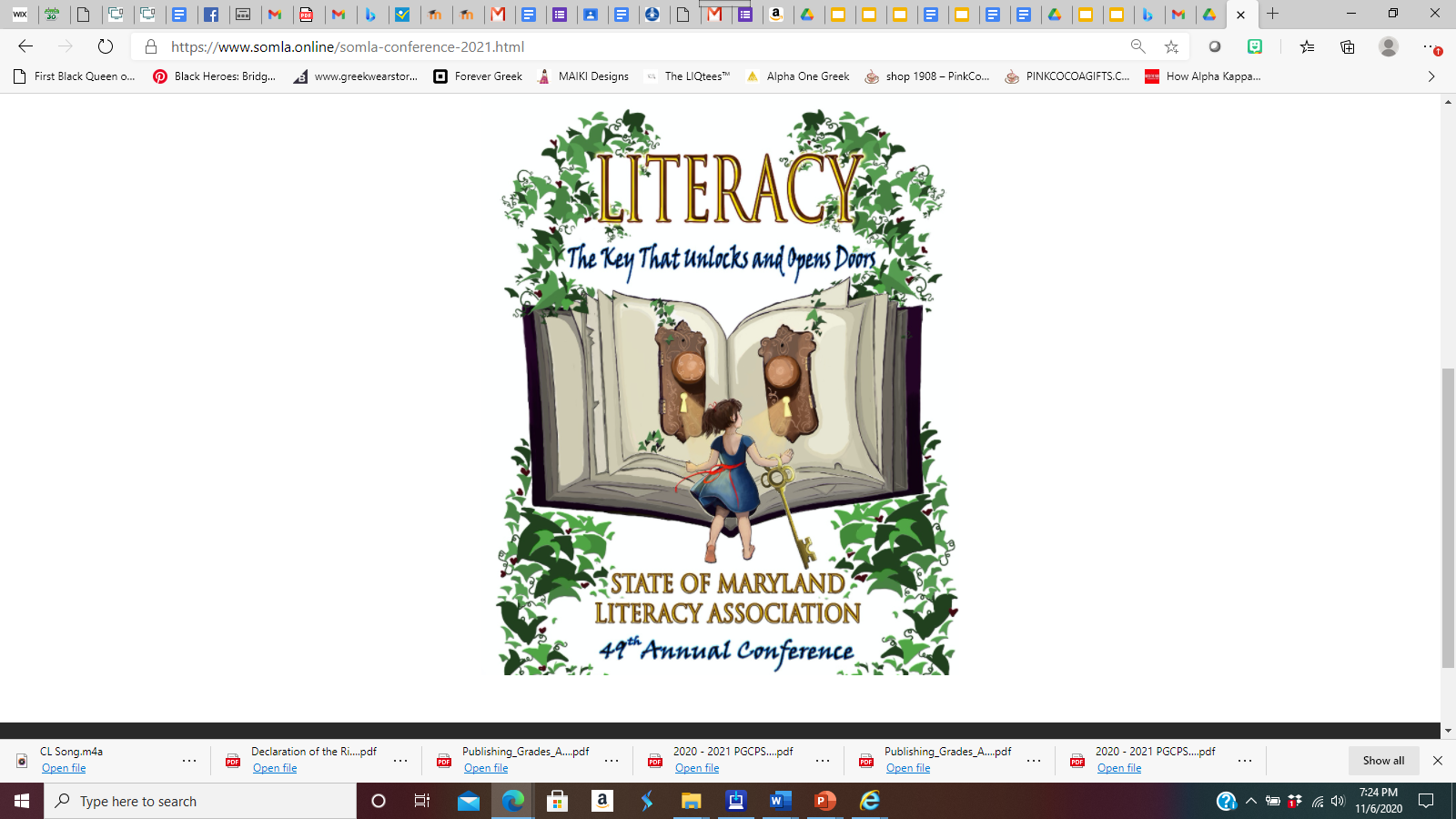 SoMLA 2021 Conference fees: 

                   $25 SoMLA members,  $20 college undergads, $40 nonmembers
View our online schedule here:
SoMLA 2021 Virtual Conference: Log In (sched.com)
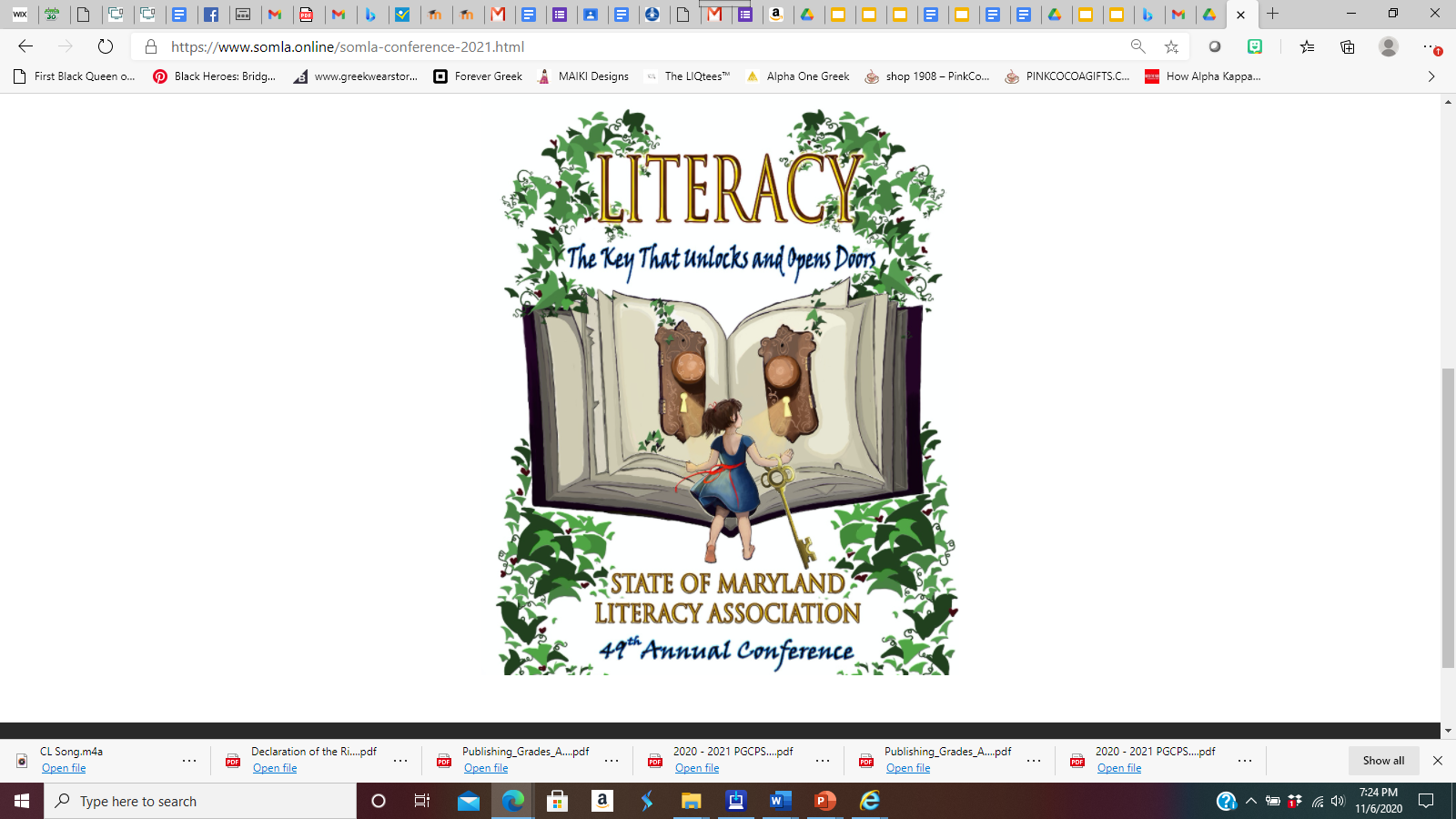 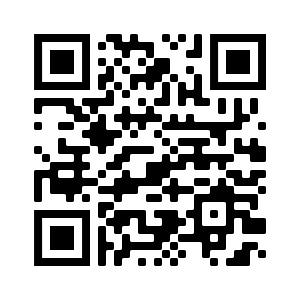 Register here :  
SoMLA 2021 Virtual Conference "Literacy, The Key that Unlocks Doors" Tickets, Thu, Apr 15, 2021 at 6:30 PM | Eventbrite
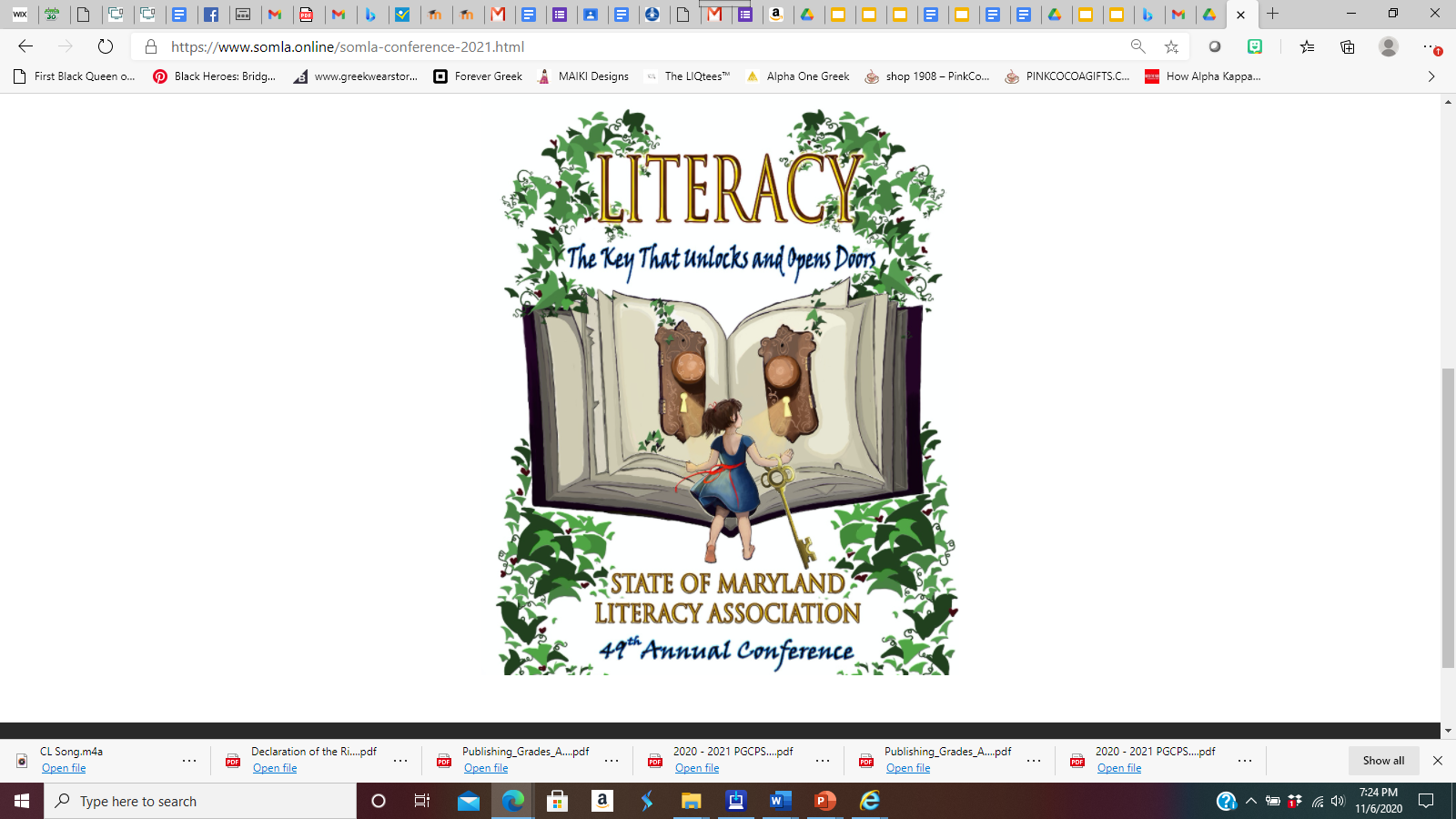 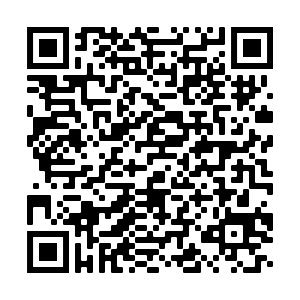 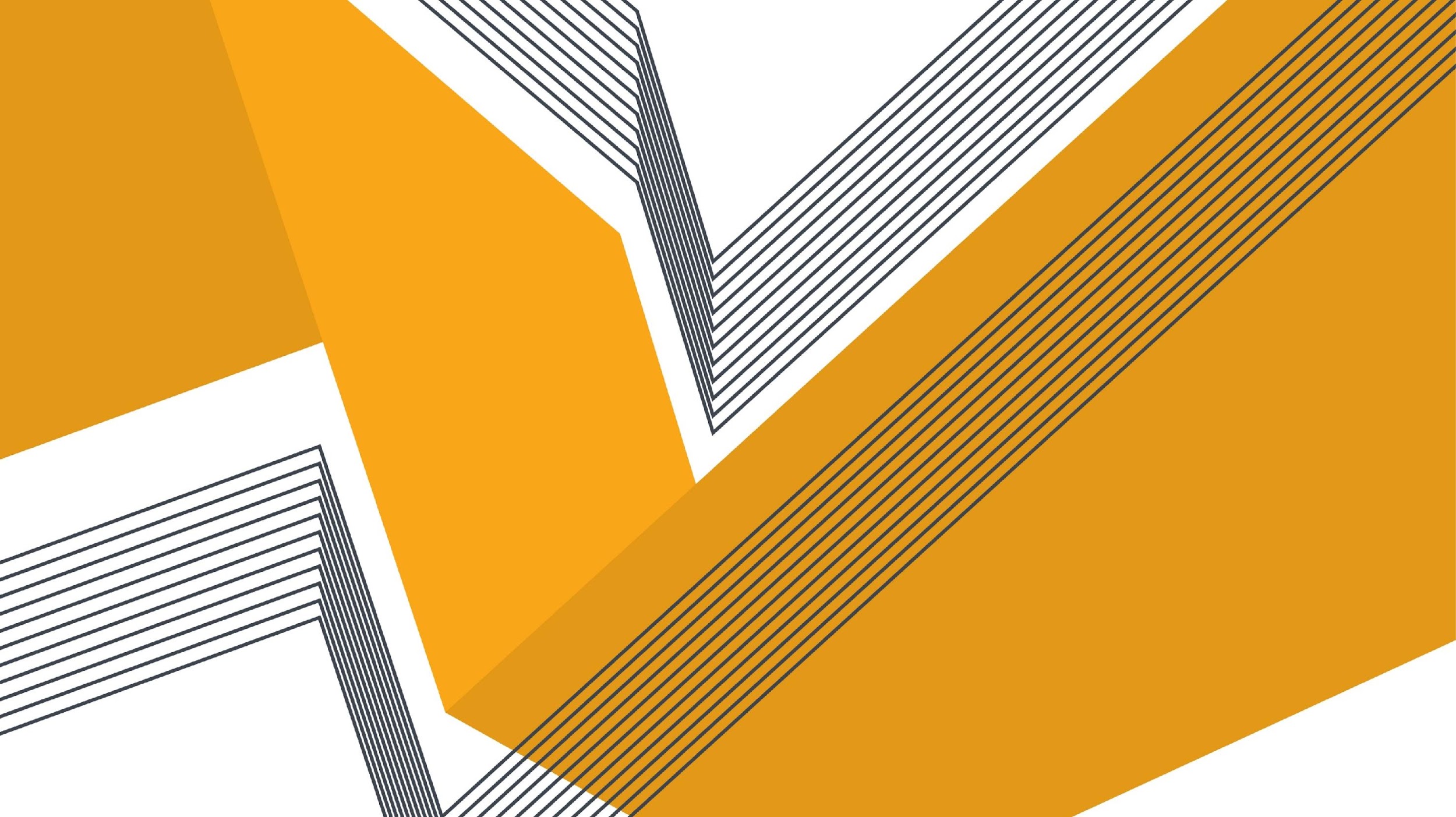 SEE YOU ALL AT THE 49 ANNUAL CONFERENCE!
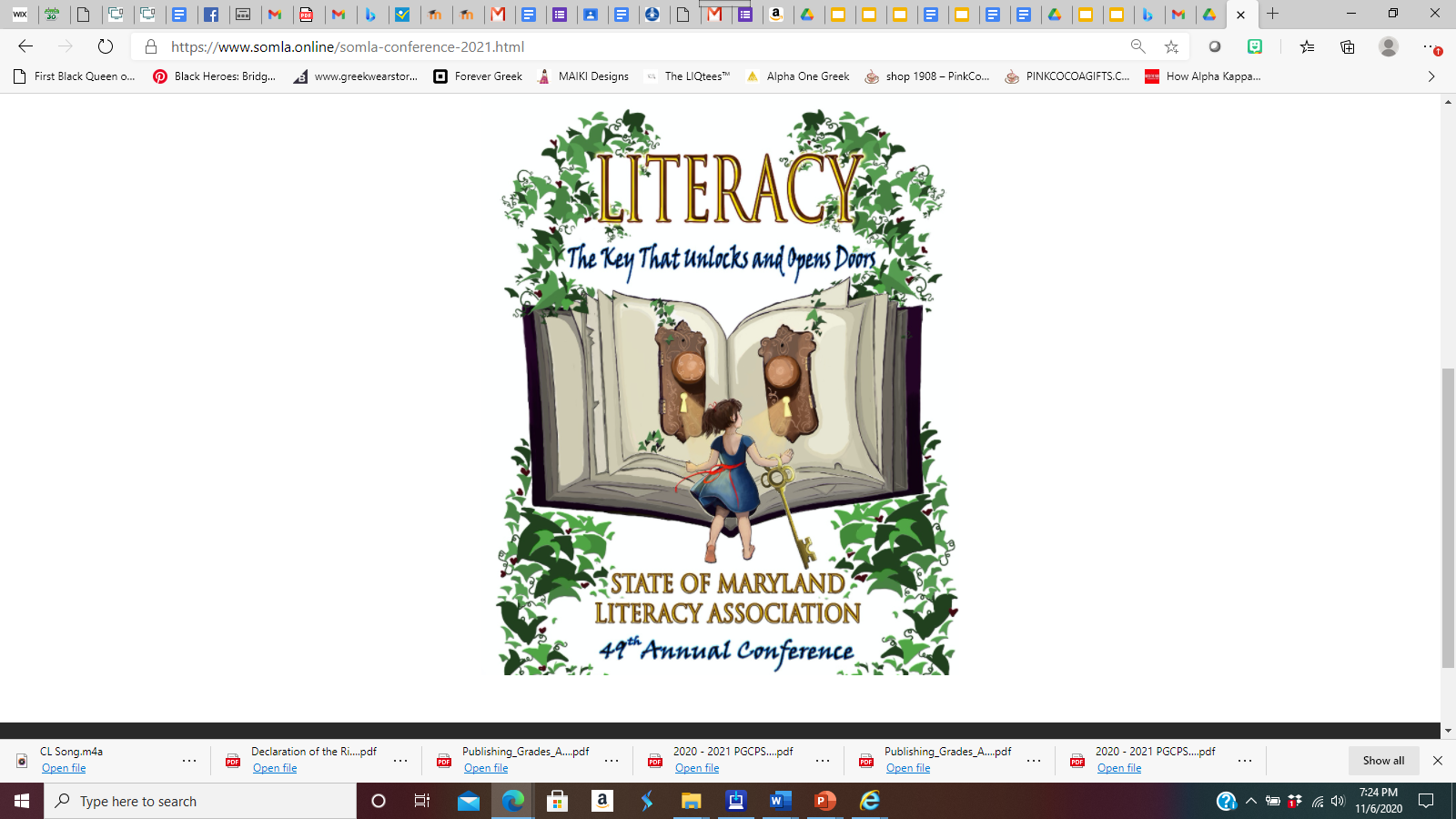 APRIL 15-17, 2021
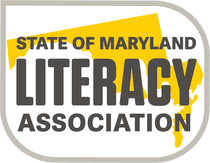